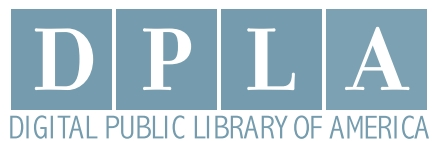 Maps, timelines, colors, and cats: Can DPLA help my patrons? Can my library participate?
Emily Jaycox
Missouri History Museum
emily@mohistory.org
First, a disclaimer…
And a quiz:
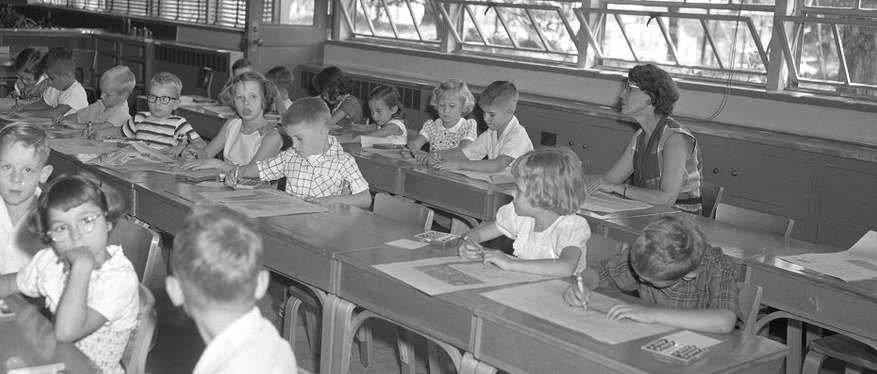 Are you…
Public service / instruction staff
Metadata wrangler
Administrator
App developer
Are you…
Public service / instruction staff
Metadata wrangler
App developer
Administrator
…..Just curious?
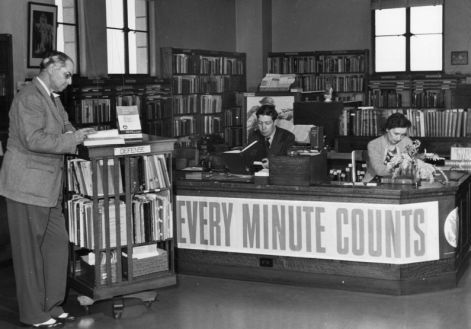 Public services / instruction
Are you or your patrons frustrated at hopping around to different websites to locate digitized primary source material? 

Learn more about DPLA's portal and searching tools.
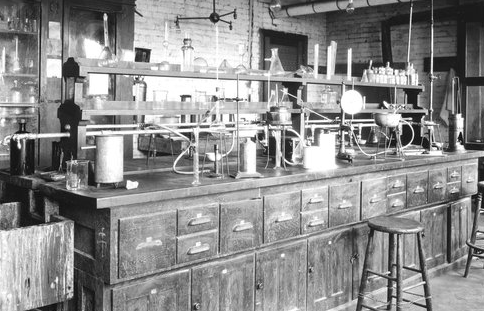 App developer
Are you a data person who wishes that all our library catalogs and metadata could be repurposed? 

See examples of DPLA's application programming interface (API) used for novel discovery tools and engaging apps
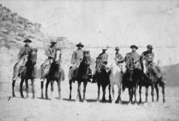 Metadata wrangler
Does your library have digital content that you think could be contributed to DPLA? 

Learn more about the data requirements for contributing content
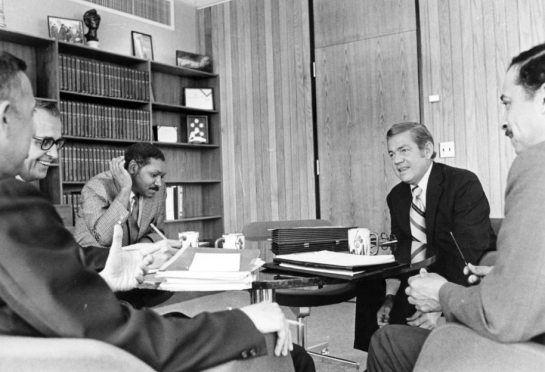 Administrator
Are you wondering about steps and costs for contributing to DPLA?

Learn about what DPLA is…and what it is not; 
and more about the path to membership
Just curious?
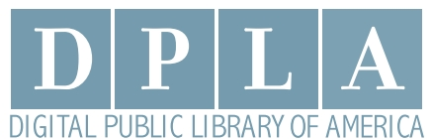 DPLA: What it is…
Visit dp.la
11
CONTENT HUBS – large providers
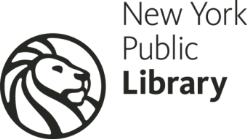 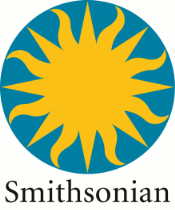 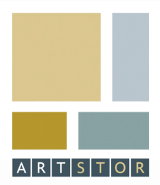 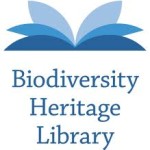 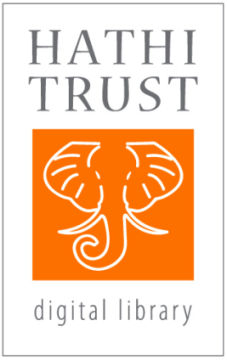 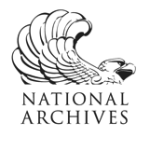 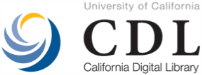 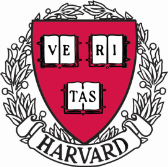 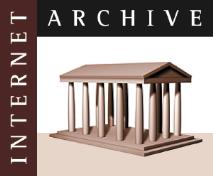 12
[Speaker Notes: For large institutions with 250,000 or more unique metadata records – DPLA works with them directly.  This can be an option if your institution is large enough. 

The Content hubs are large digital libraries, museums, archives, or repositories that maintain a one-to-one relationship with the DPLA.  Content hubs, as a general rule, provide more than 250,000 unique metadata records that resolve to digital objects (online texts, photographs, manuscript material, art work, etc.) to the DPLA, and commit to maintaining and editing those records as needed.

Content hubs include the following institutions:

ARTstor
Biodiversity  Heritage Library
David Rumsey Map Collection
Harvard Library
HathiTrust Digital Library
National Archives and Records Administration (NARA)
New York Public Library
Smithsonian Institution
University of Illinois at Urbana-Champaign
University of Virginia]
SERVICE HUBS - collaboratives
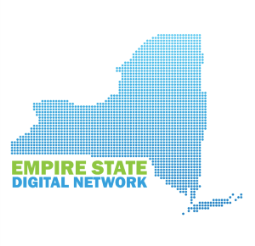 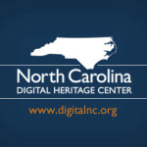 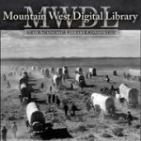 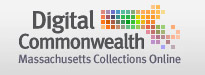 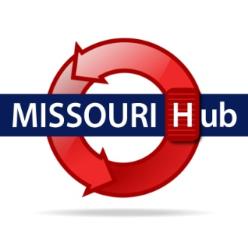 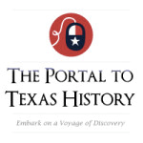 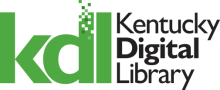 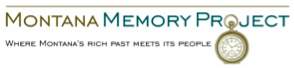 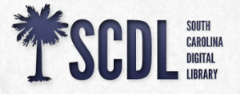 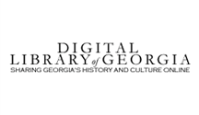 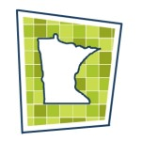 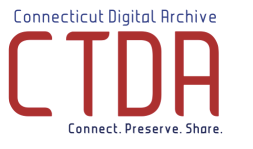 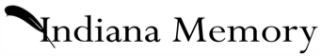 13
[Speaker Notes: DPLA Service hubs are state or regional digital libraries that aggregate information about digital objects from libraries, archives, museums, and other cultural heritage institutions within its given state or region. Each Service hub offers its state or regional partners a full menu of standardized digital services, including digitization, metadata assistance and training, data aggregation and storage services, as well as locally hosted community outreach programs, bringing users in contact with digital content of local relevance.

You can view a complete, up-to-date list of all DPLA Service Hubs at http://dp.la/info/hubs/.]
CONTENT AND SERVICE HUBS
APPS
FRONT END
API
SERVICE HUBS
METADATA REPOSITORY
DPLA PLATFORM
INGESTION
CONTENT HUBS
14
[Speaker Notes: How critical is the Export bubble to this diagram?
This is a recreation of the diagram in the DPLA strategic plan p. 15  http://dp.la/info/wp-content/uploads/2015/01/DPLA-StrategicPlan_2015-2017-Jan7.pdf]
APPS
FRONT END
API
SERVICE HUBS
METADATA REPOSITORY
DPLA PLATFORM
INGESTION
CONTENT HUBS
15
[Speaker Notes: DPLA  is a METADATA repository.  It does not host digital assets 
How critical is the Export bubble to this diagram?
This is a recreation of the diagram in the DPLA strategic plan p. 15  http://dp.la/info/wp-content/uploads/2015/01/DPLA-StrategicPlan_2015-2017-Jan7.pdf]
Service hub model (MoHub is a service hub)
PONDS    LAKES    OCEAN
Local
Regional
National
Users / Visitors / Researchers
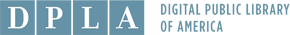 [Speaker Notes: To help visualize the relationship between the different pieces of the Service hub relationship, one can imagine your local historical society or public library as a pond, containing in it unique, valuable cultural content. These ponds send their content through tributaries to the lakes, the DPLA Service hubs, which aggregate data from the various cultural heritage institutions across their state or region, the ponds. The Service hubs then feed this content through rivers to the ocean, the DPLA.]
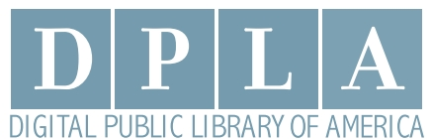 A PORTAL FOR DISCOVERY
A PLATFORM TO BUILD UPON
A STRONG PUBLIC OPTION
Visit dp.la
17
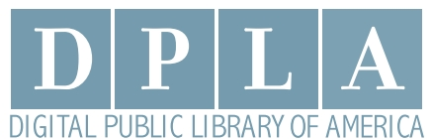 A PORTAL FOR DISCOVERY
A PLATFORM TO BUILD UPON
A STRONG PUBLIC OPTION
DPLA: the front end
Visit dp.la
18
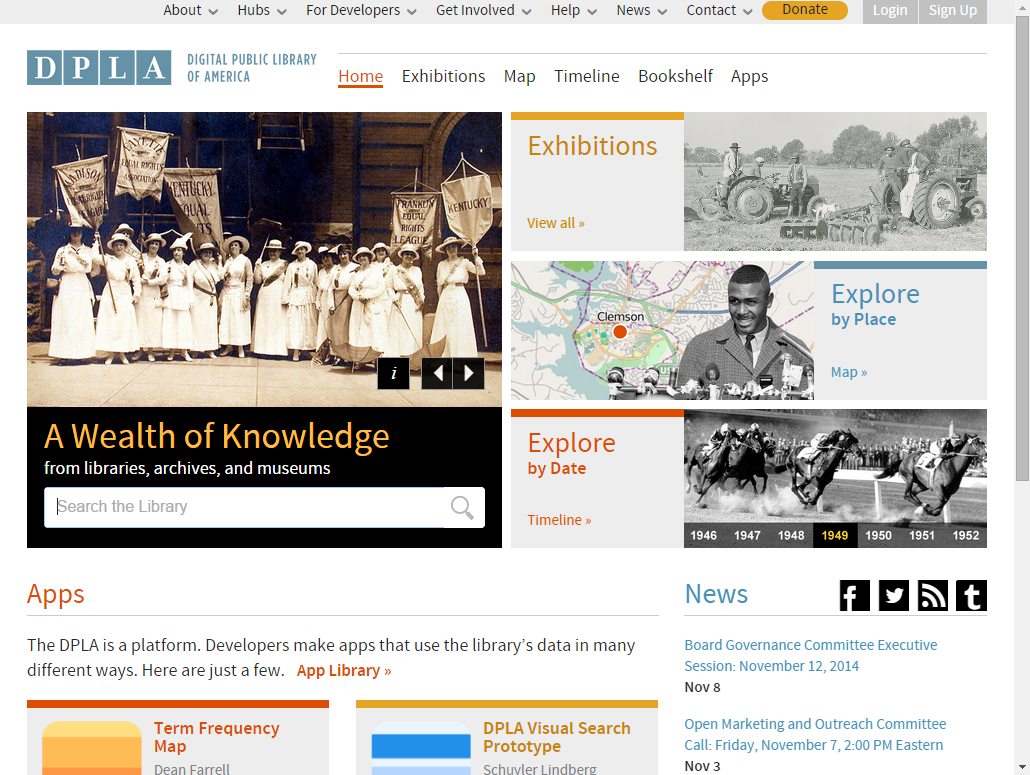 ozarks
19
[Speaker Notes: Over 10 million records provided by over 1600 institutions as of DPLA Fest 2015. 

In order for our users to find it here . . . We need to talk about how does the metadata get to DPLA?]
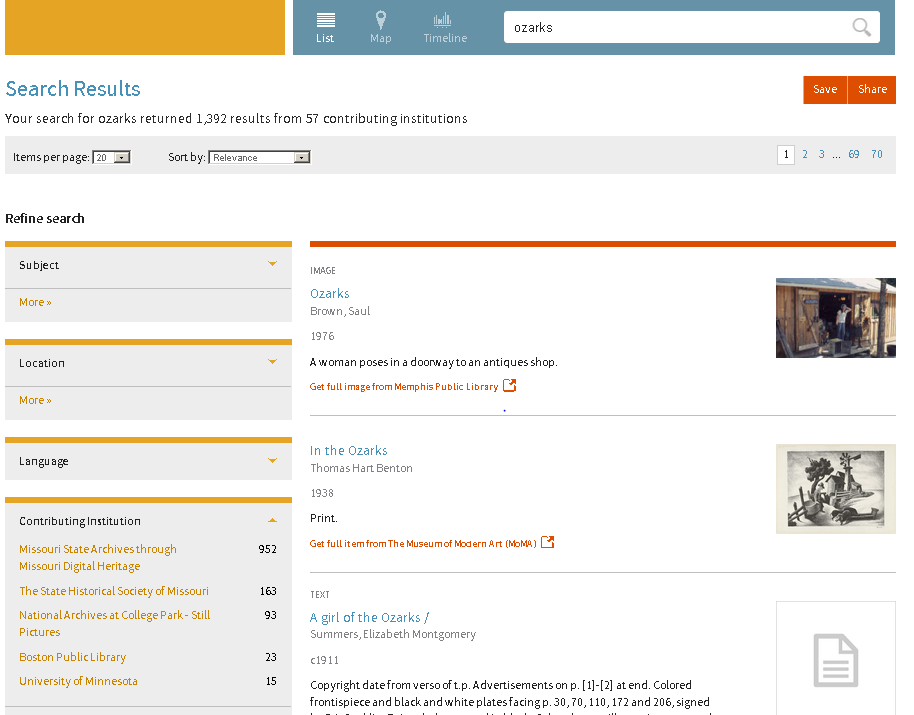 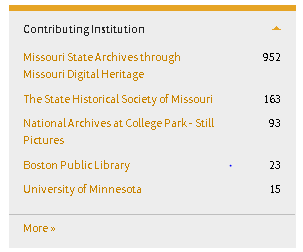 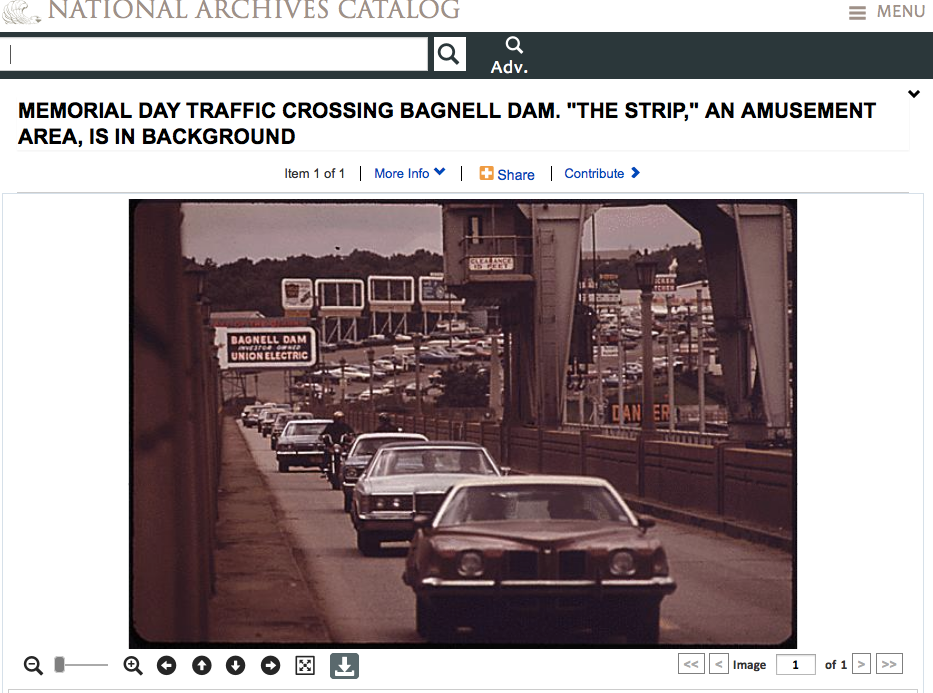 22
Timeline Search
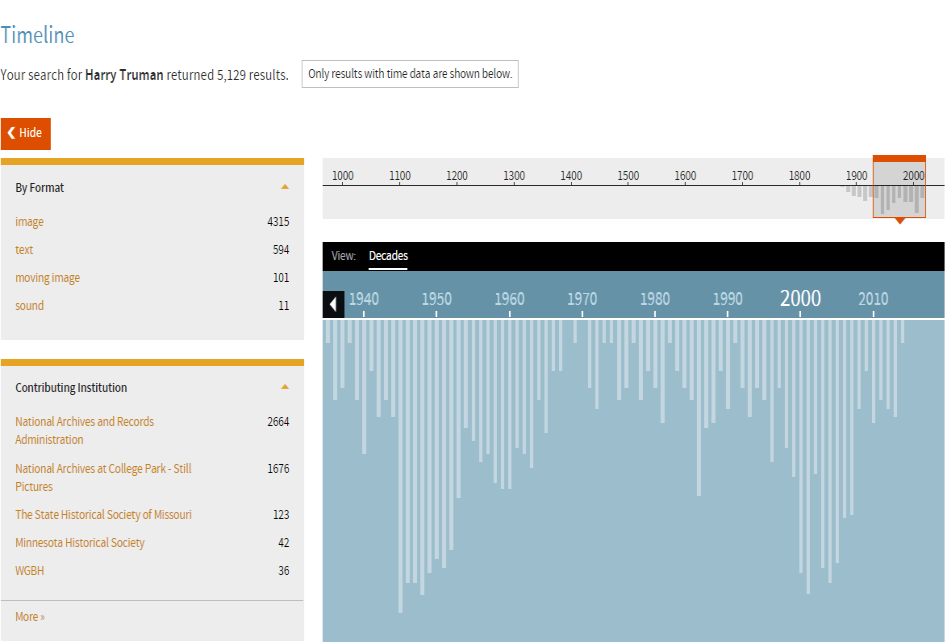 23
Map Search
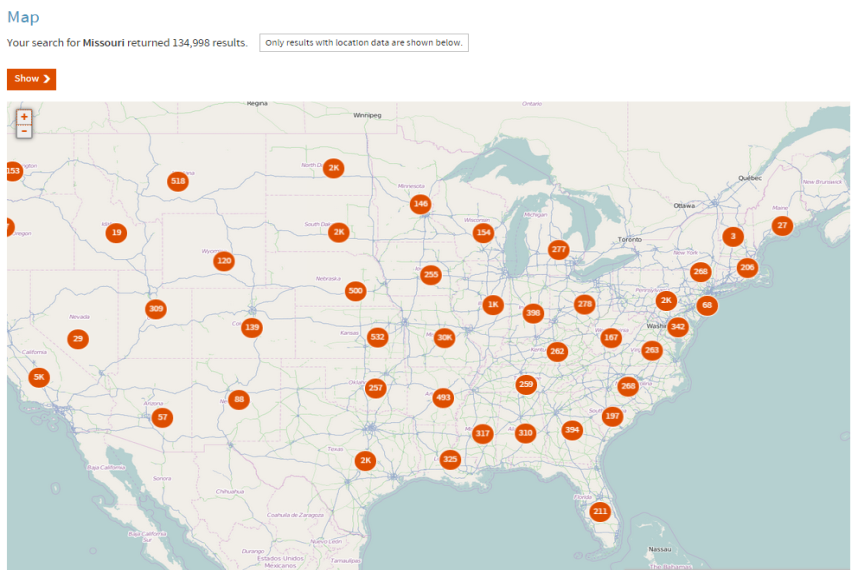 24
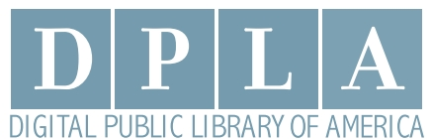 CURATED COLLECTIONS
Visit dp.la
25
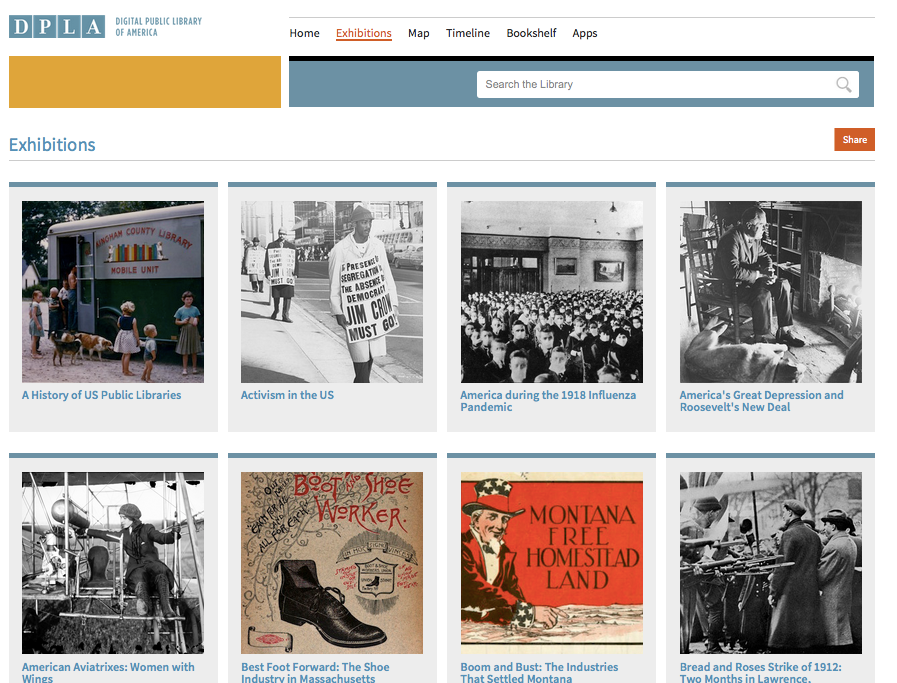 26
[Speaker Notes: I’m not sure how much of the background/story of formation of Missouri Hub you want to tell 
Update with most recent statistics]
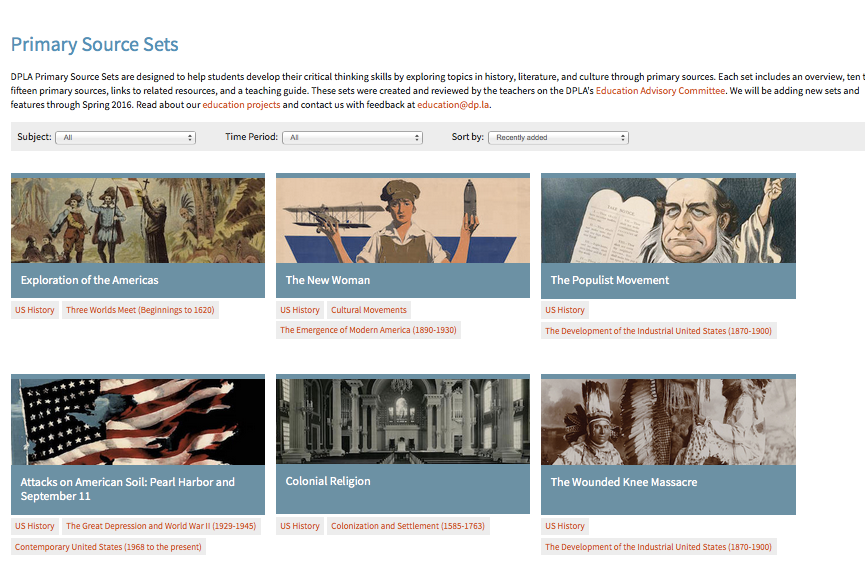 27
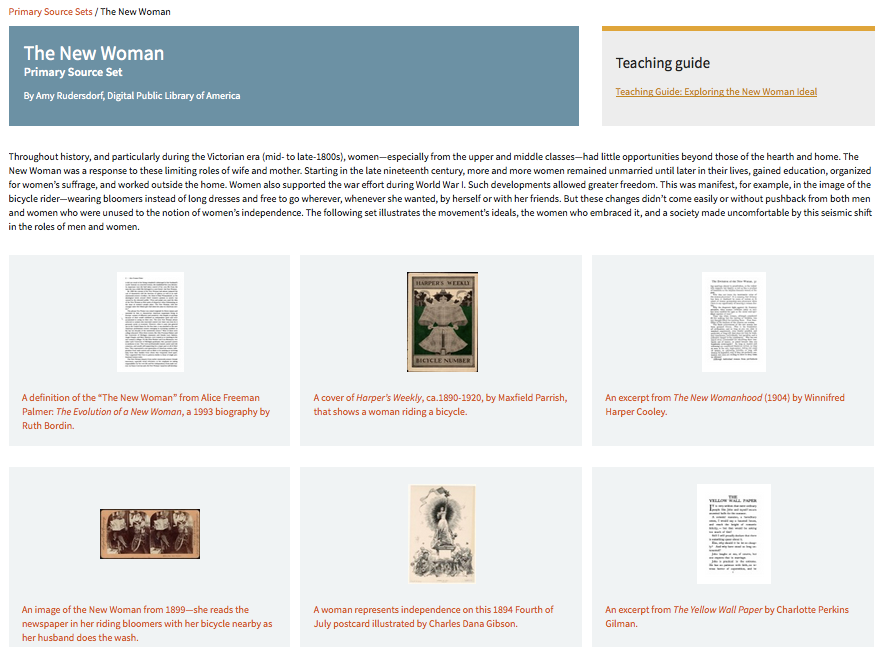 28
Facet for hub; no separate web portal
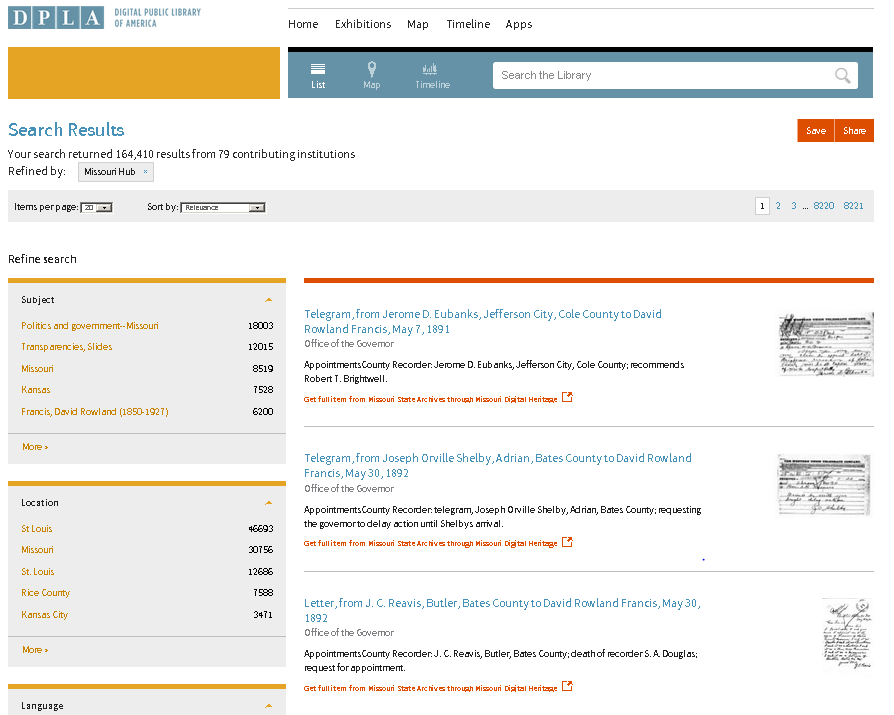 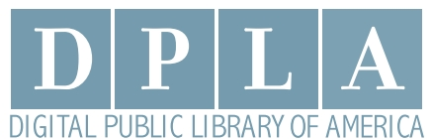 A PORTAL FOR DISCOVERY
A PLATFORM TO BUILD UPON
A STRONG PUBLIC OPTION
Visit dp.la
30
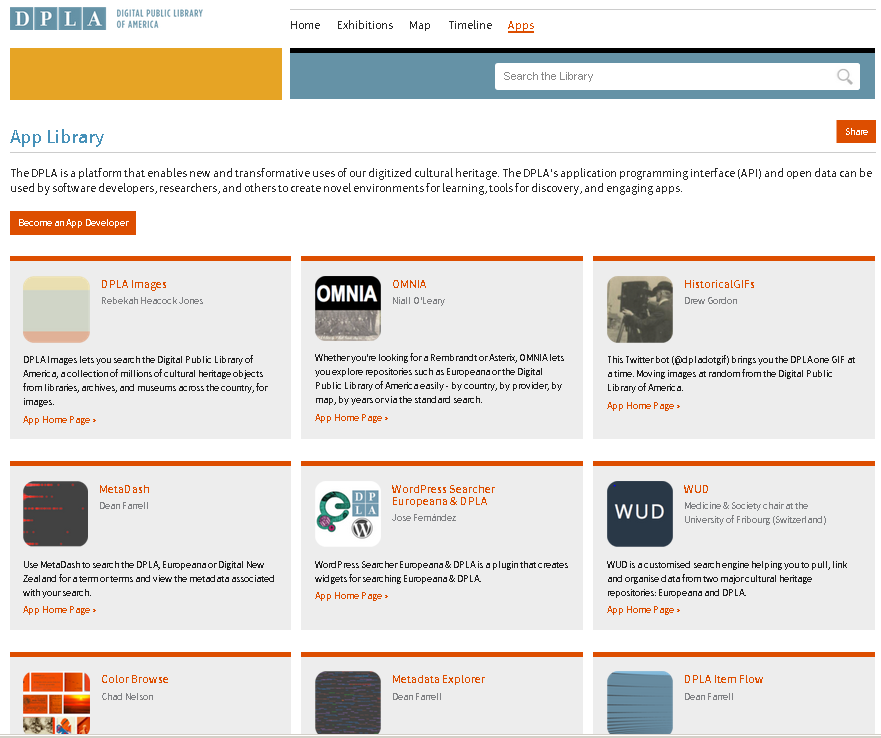 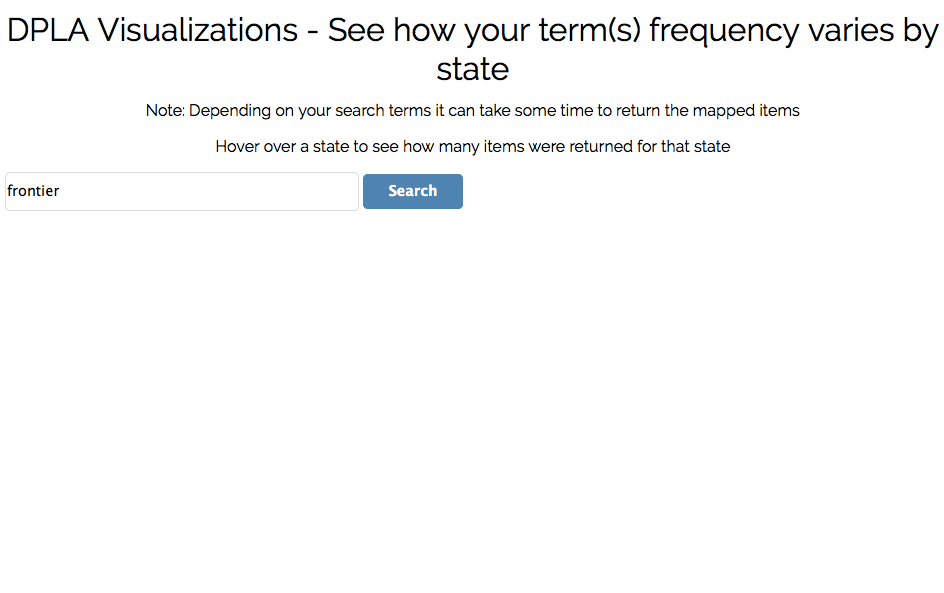 frontier
32
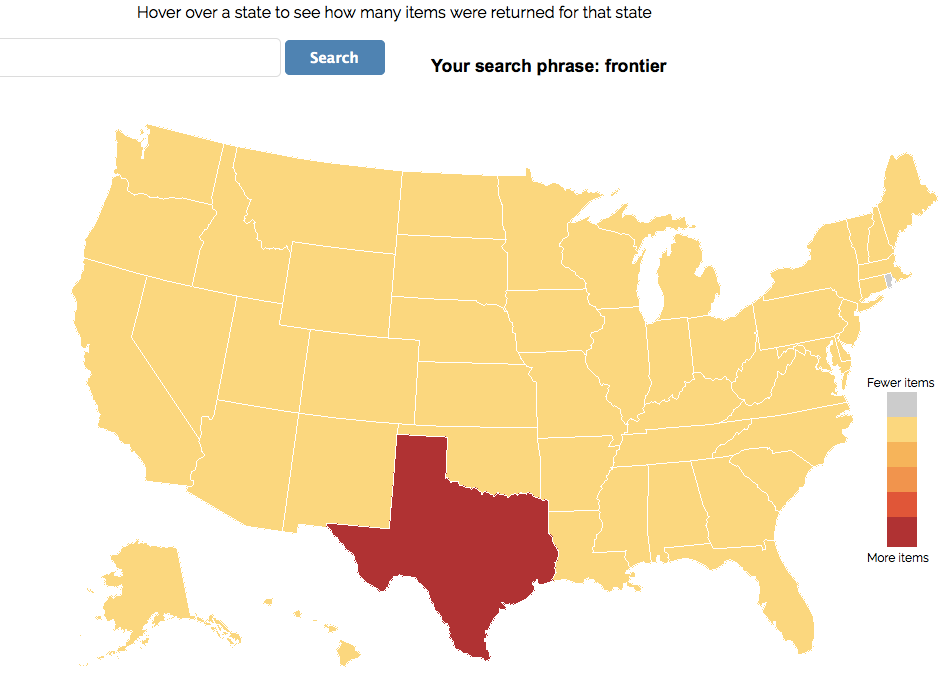 33
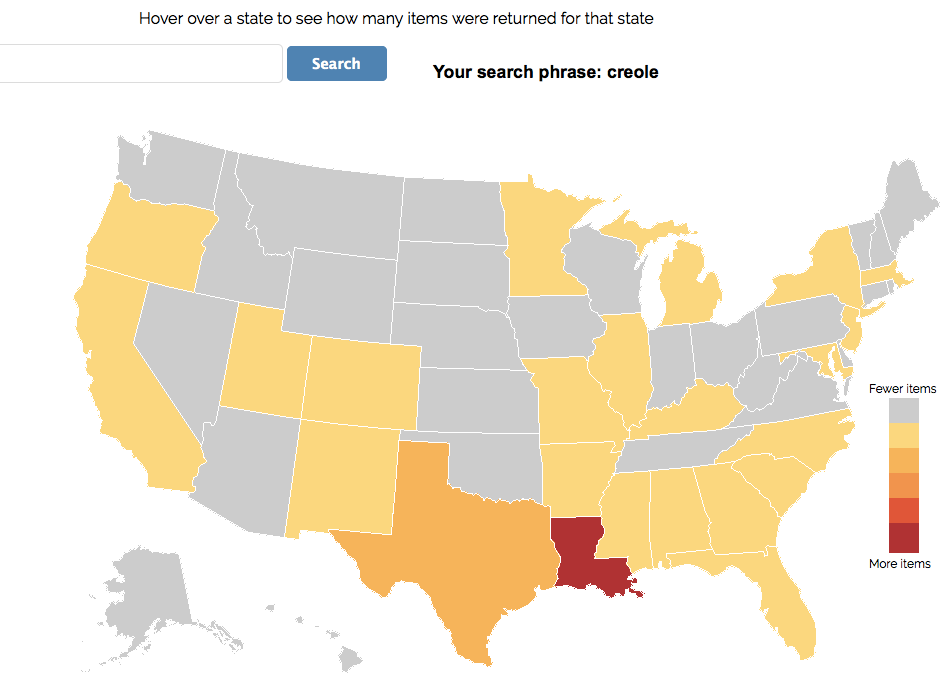 Your term(s) appeared in 9 records in Missouri

Click to view records in Missouri
34
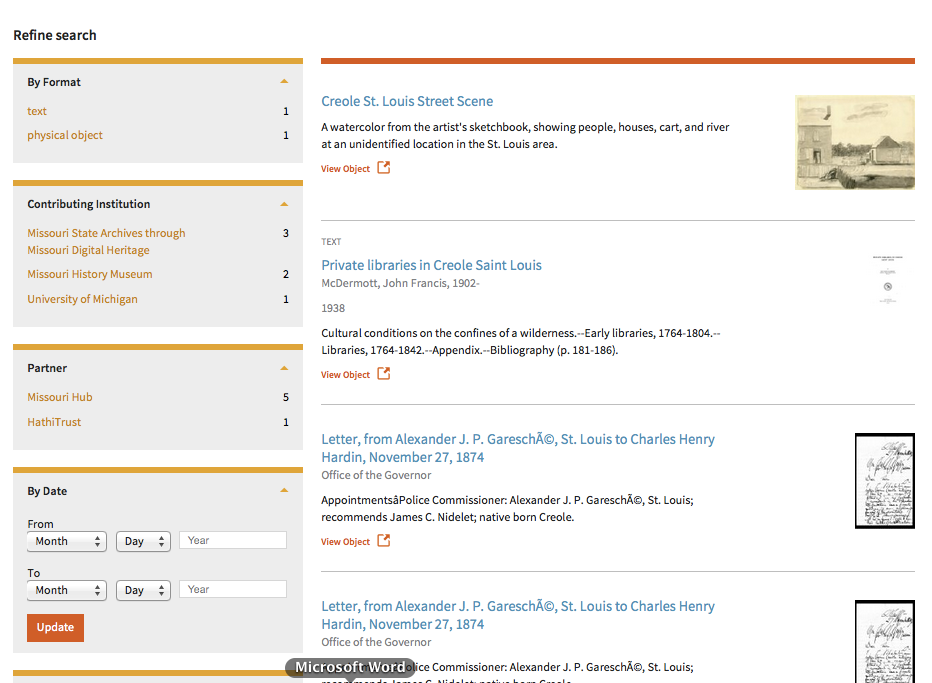 35
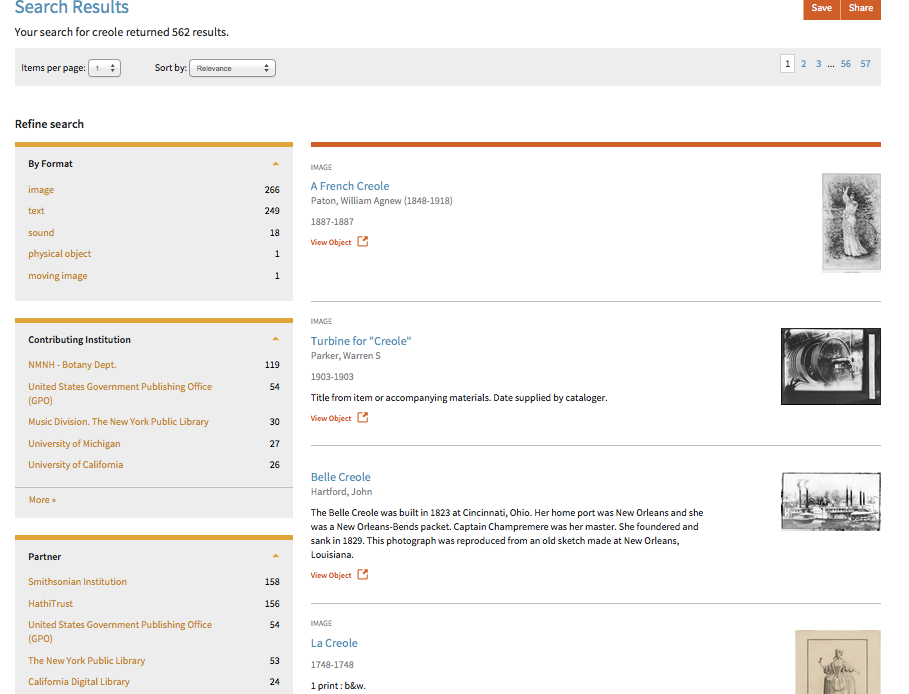 36
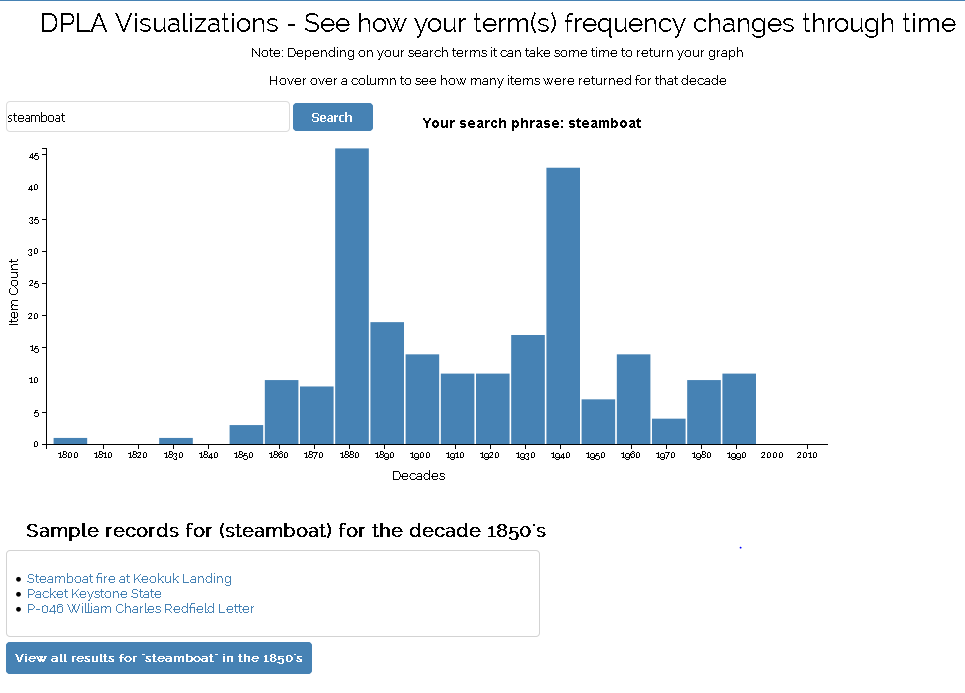 Steamboat
37
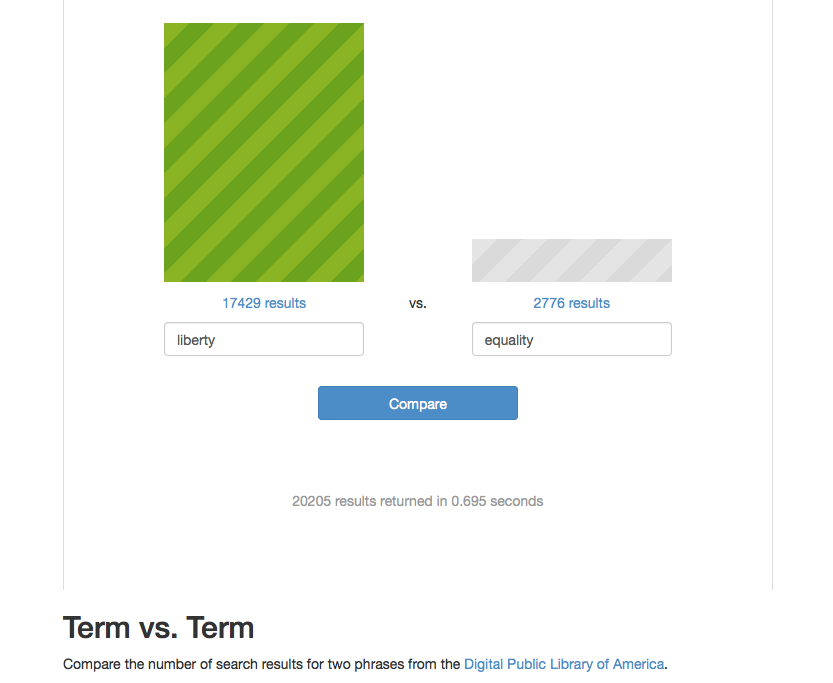 38
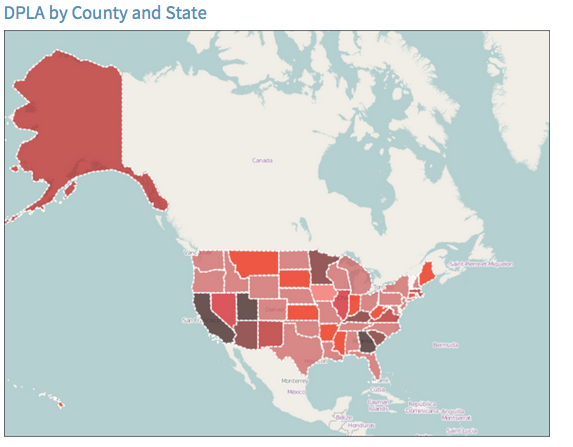 39
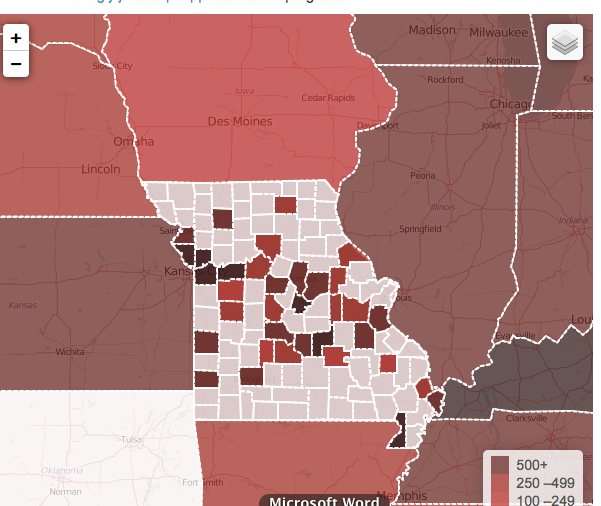 40
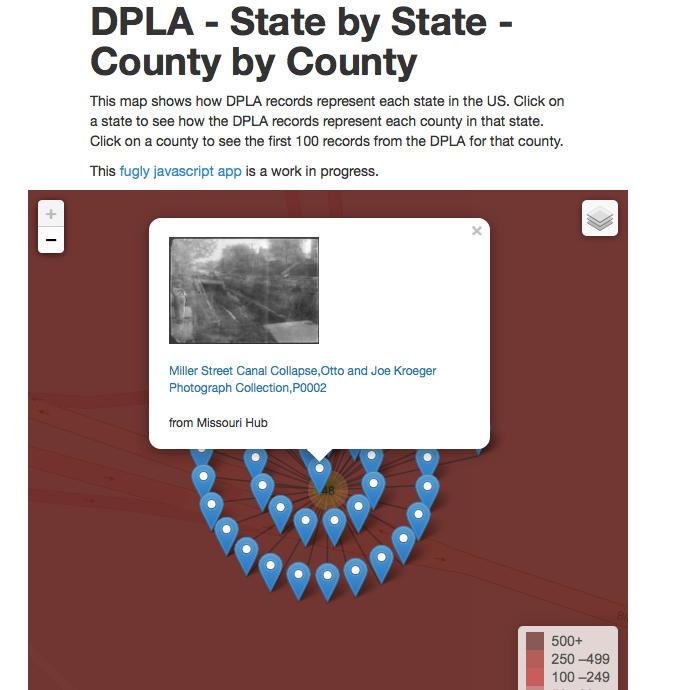 41
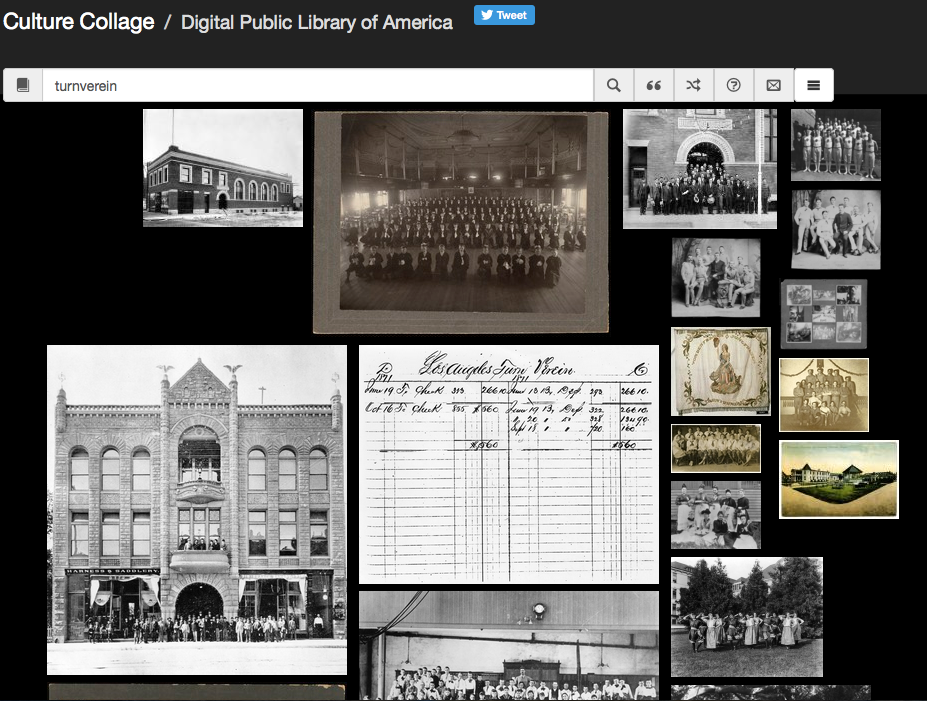 42
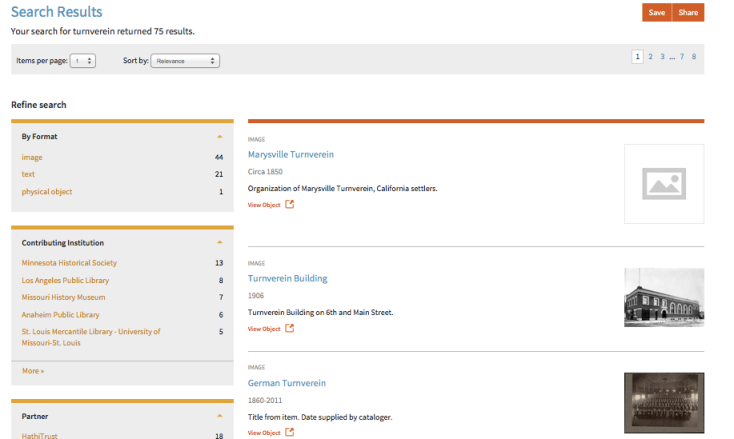 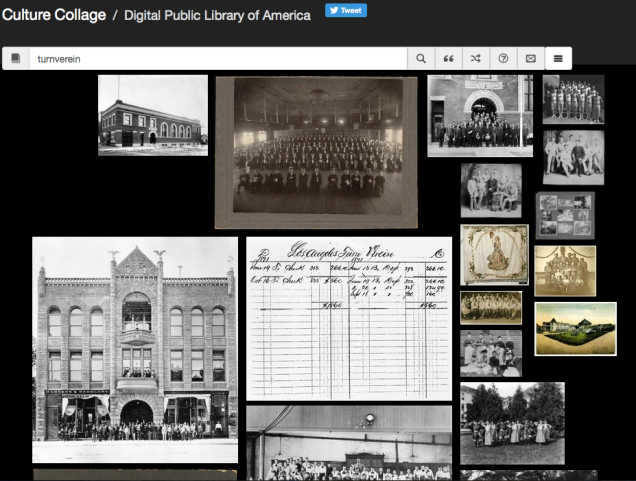 43
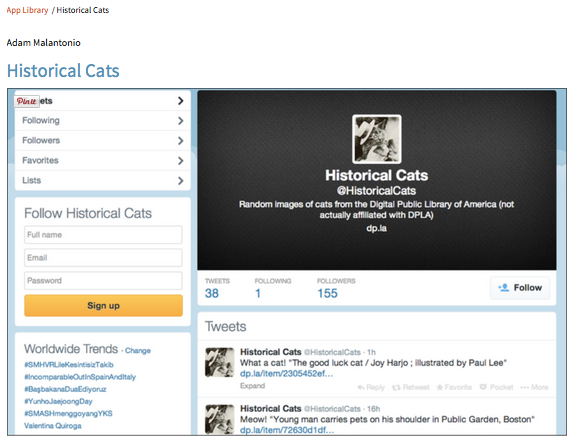 44
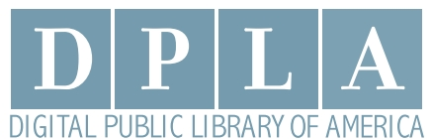 A PORTAL FOR DISCOVERY
A PLATFORM TO BUILD UPON
A STRONG PUBLIC OPTION
Visit dp.la
45
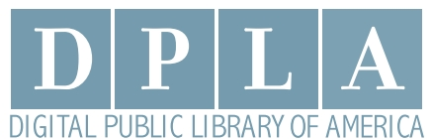 HOW DOES THE MEAT GET INTO THE SAUSAGE?
A PORTAL FOR DISCOVERY
A PLATFORM TO BUILD UPON
A STRONG PUBLIC OPTION
Visit dp.la
46
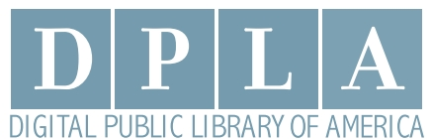 DPLA: What it is not
Visit dp.la
47
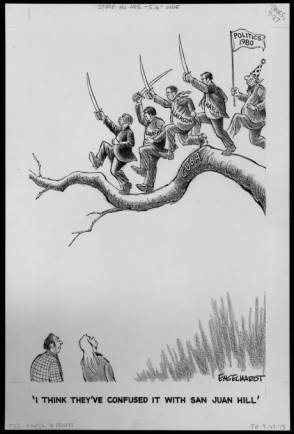 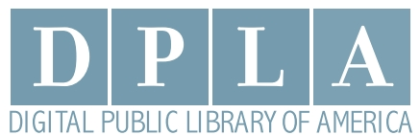 does not host digital assets.
48
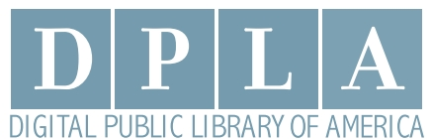 Two prerequisites to joining DPLA through MissouriHub
Visit dp.la
49
ADMINISTRATIVE
TECHNICAL
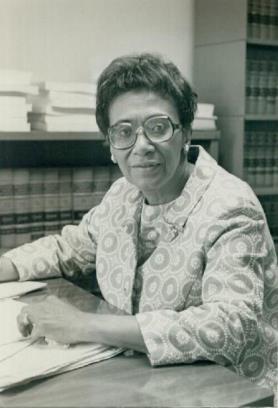 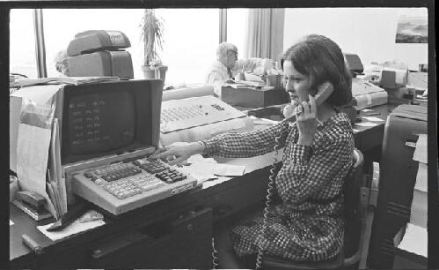 50
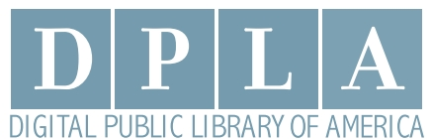 Administrative steps
Visit dp.la
51
Administrative
Sign Memorandum of Understanding (MOU)

Participate in governance
Annual member meeting at MLA 
Steering committee has monthly conference call, meets as needed
Memorandum of understanding
Statement of mutual expectations

No fees involved*
*at this time

Not a legal contract 
Signed by Missouri History Museum on behalf of Missouri Hub
Signed by an administrator at your institution
MOU
________________________________________________________________________________
____________________
____________________

X______
X______
53
[Speaker Notes: Alternatively we could use an icon of MoHub or image of Emily or David – who signs for MoHub?
Is this too simple – is audience familiar with an MOU?]
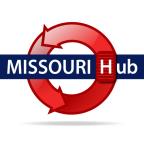 Missouri Hub agrees to:
Aggregate and pass metadata to DPLA

Facilitate communication between DPLA and contributor institutions

Facilitate compliance of contributor metadata to DPLA requirements
MOU
________________________________________________________________________________
___________________________

__________________________

X_Missouri Hub__

X_Your Institution__
54
[Speaker Notes: Mutual expectations – what does each party agree to:]
Contributing Institution
Contributing Institution agrees to:
Have their metadata added to DPLA

Adhere to metadata requirements for DPLA

Provide metadata under a Creative Commons 1.0 (CC0) license 
Metadata provided by Contributor is licensed to the public non-exclusively, unconditionally, and royalty-free for all types of use.
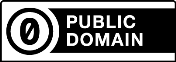 55
[Speaker Notes: Mutual expectations – what does each party agree to: 

Comment about third-party metadata?]
Other Key Points:
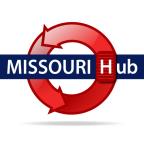 is NOT  a long-term repository for metadata
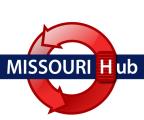 can choose which metadata it accepts
Contributing Institution
can choose which metadata it contributes
Contributing Institution
can choose to cease participation at any time
56
[Speaker Notes: Mutual expectations – what does each party agree to:]
Who  in your organization can sign the memorandum of understanding?
?
57
[Speaker Notes: Question for audience members – think about your organization.  Do you know who would sign the MOU?  Is it you? 

Add link to full MOU?  
Transition – once you sign the MOU then one member from your organization can represent your institution on the MOHub Partners Council]
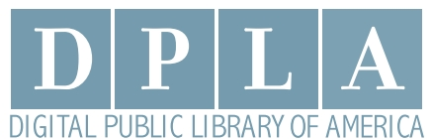 Technical steps
Visit dp.la
58
Minimum Metadata Standards
All metadata supplied as CC0 

OAI-PMH data feed
Dublin Core or MODS metadata
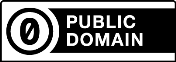 59
Five metadata fields each record must have:
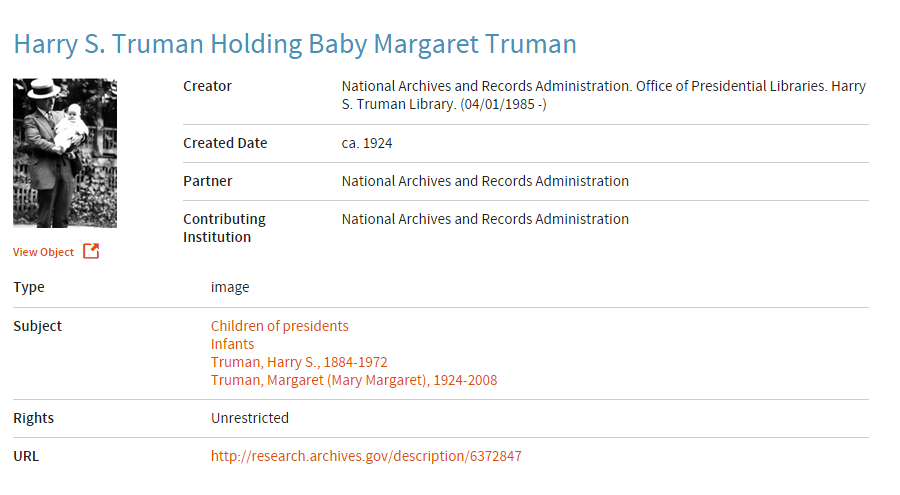 Title Field
Contributing Institution
URL to thumbnail / preview
Rights Statement
URL to record
60
[Speaker Notes: Each Record Must have These Five Fields]
61
[Speaker Notes: I think this slide may be better on a postcard handout? 

May want to look at table  about North Carolina’s service hub -- in http://www.dlib.org/dlib/july14/gregory/07gregory.html


Photo and contact information?  Mimic slide of MOU – two folks connecting.  Here you want technical leads connecting with David]
Who in your organization knows your metadata?
?
62
[Speaker Notes: Question for audience members – think about your organization.  Do you know who knows the answers to the technical questions? Is it you?]
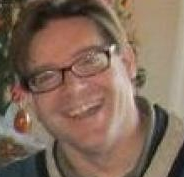 Technical contact for partner institution
?
David Henry of the Missouri History Museum, technical coordinator for MissouriHub.
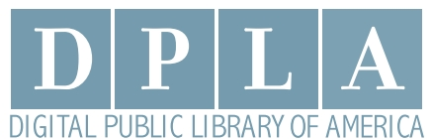 How does MoHub relate to 
Missouri Digital Heritage?
Visit dp.la
64
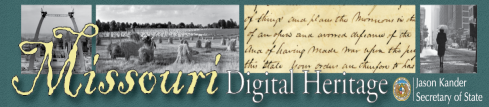 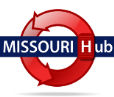 Aggregator of metadata
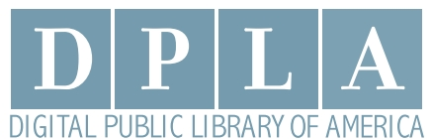 Two paths to becoming a partner
Visit dp.la
66
If you host your own content…
Your Institution Here!
ADMINISTRATIVE
TECHNICAL
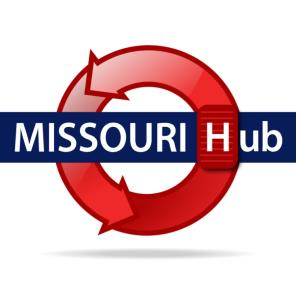 67
[Speaker Notes: Partner or member? 
Not sure on the third bullet point

I’m not sure on the order of this slide – may want MOU, Technical feasibilty and then send metadata/partners council]
If your content is at MDH…
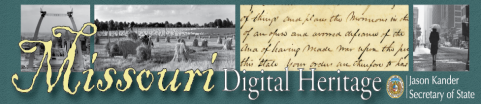 Your hosted assets
ADMINISTRATIVE
TECHNICAL
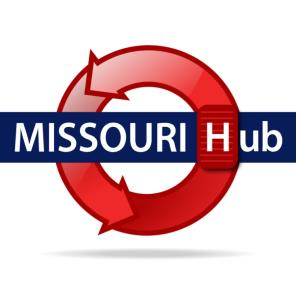 68
[Speaker Notes: Partner or member? 
Not sure on the third bullet point

I’m not sure on the order of this slide – may want MOU, Technical feasibilty and then send metadata/partners council]
Washington University
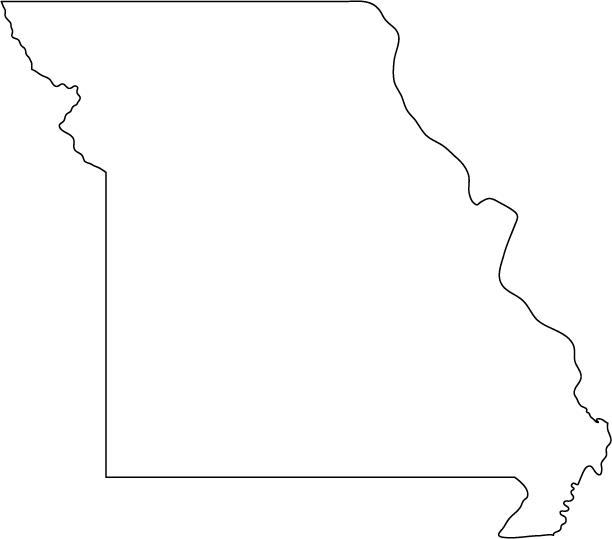 Federal Reserve Bank of
 St. Louis
UM – St. Louis
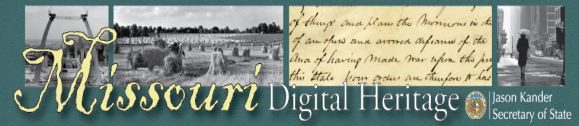 Missouri History Museum
St. Louis Public Library
Kansas City Public Library
Saint Louis University
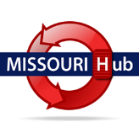 Missouri Botanical Garden
Linda Hall Library
State Historical Society of Missouri
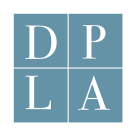 Missouri State Archives
Metadata
Springfield – Greene Co. Public Library
[Speaker Notes: The Missouri Hub is an aggregator
Onramp to DPLA
Pulls content from MDH as well as other repositories within MO that are not in MDH
Aggregator is a silent utility without a user interface]
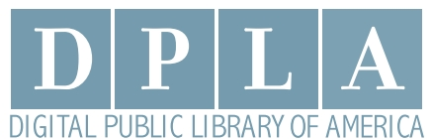 A PORTAL FOR DISCOVERY
A PLATFORM TO BUILD UPON
A STRONG PUBLIC OPTION
Visit dp.la
70
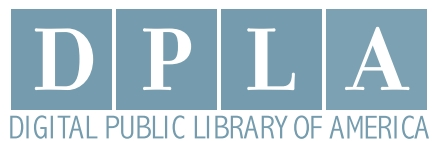 Bringing together the riches of America’s libraries, archives, and museums to make them freely available to the world
visit dp.la
71
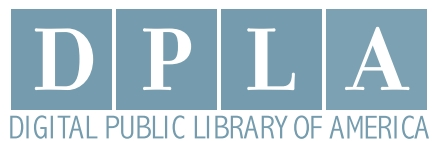 Bringing together the riches of America’s libraries, archives, and museums to make them freely available to the world
Why DPLA?
visit dp.la
72
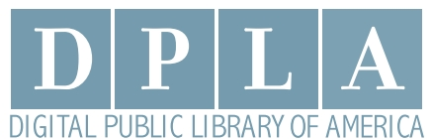 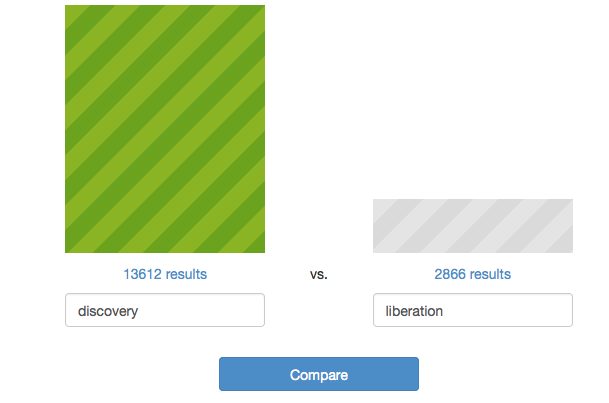 Visit dp.la
73
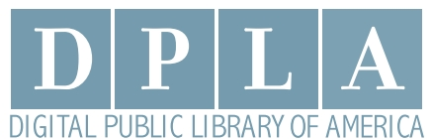 Visit dp.la
Thank  you!

Questions?

emily@mohistory.org
http://data.mohistory.org/
mohub/
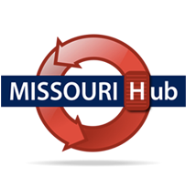 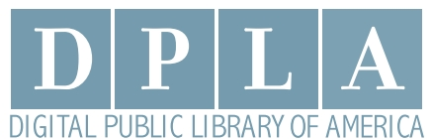 Visit dp.la
75
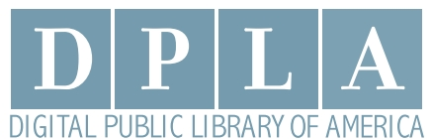 Photo credits:

Again sheet music: http://omeka.wustl.edu/omeka/scripto/transcribe/3005/7741#transcription

John S. Rendleman: https://dl.mospace.umsystem.edu/umsl/islandora/object/umsl%3A52972

Municipal Reference Library, Reference desk http://jpg1.lapl.org/pics38/00038504.jpg

Cattlemen at Dragon: http://content.lib.utah.edu/cdm/ref/collection/Uintah_History/id/7024

Laboratory: http://kdl.kyvl.org/catalog/xt7prr1pgv6h_168_3/viewer

Frankie Freeman in her law office: http://collections.mohistory.org/resource/143400.html

Women at work in the Stifel, Nicholas and Company offices: 
http://collections.mohistory.org/resource/221301